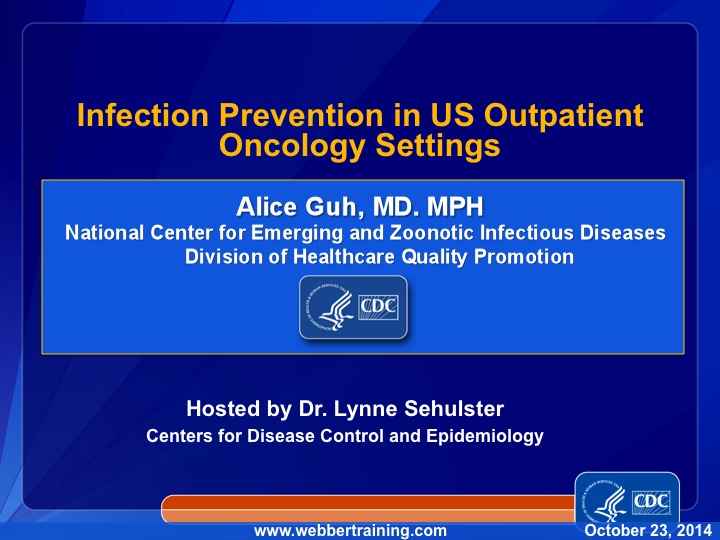 Infection Prevention in US Outpatient Oncology Settings
Alice Guh, MD. MPH
National Center for Emerging and Zoonotic Infectious DiseasesDivision of Healthcare Quality Promotion
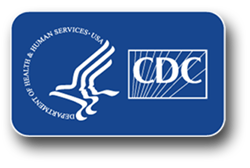 Hosted by Dr. Lynne Sehulster
Centers for Disease Control and Epidemiology
www.webbertraining.com
October 23, 2014
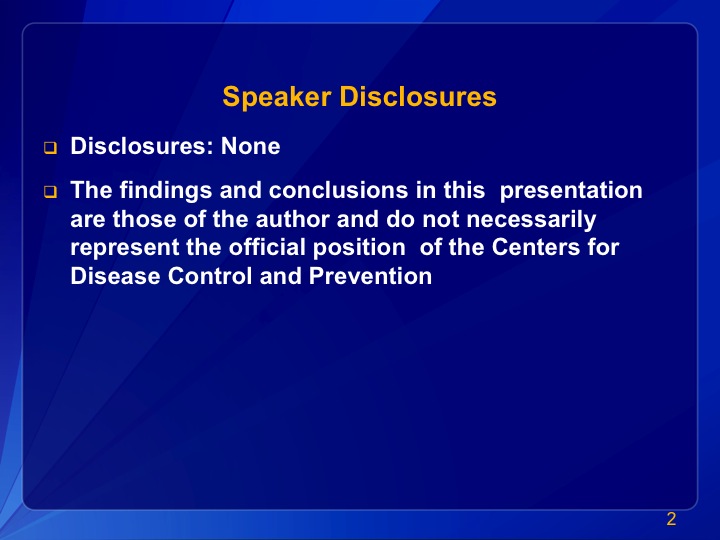 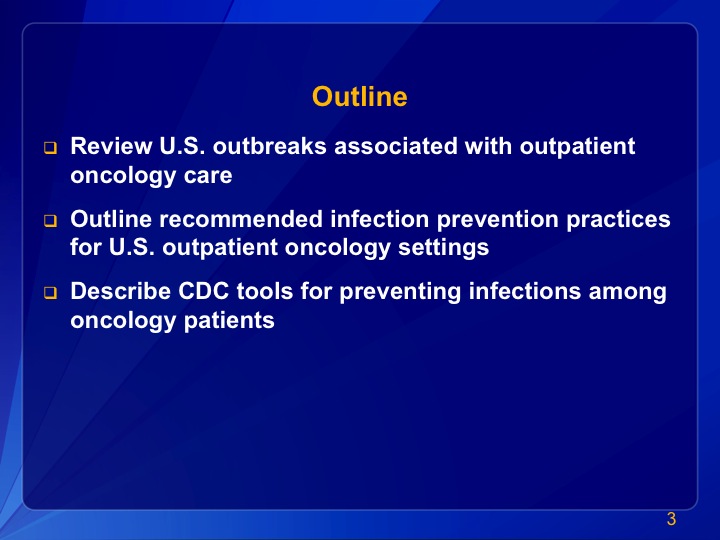 3
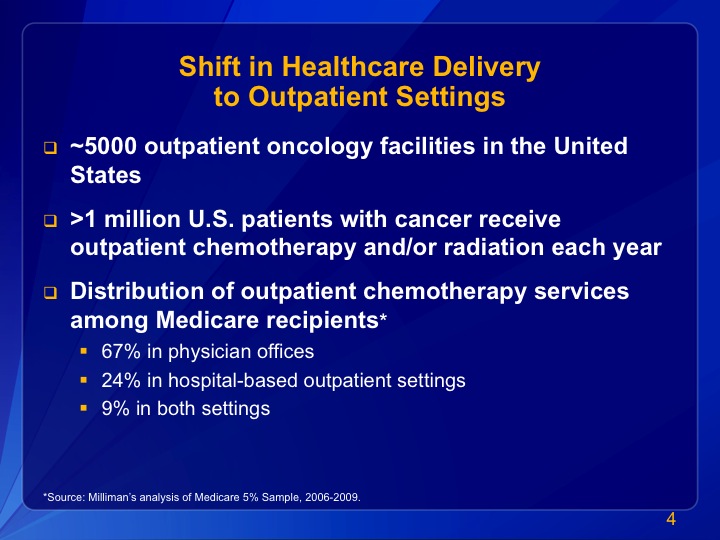 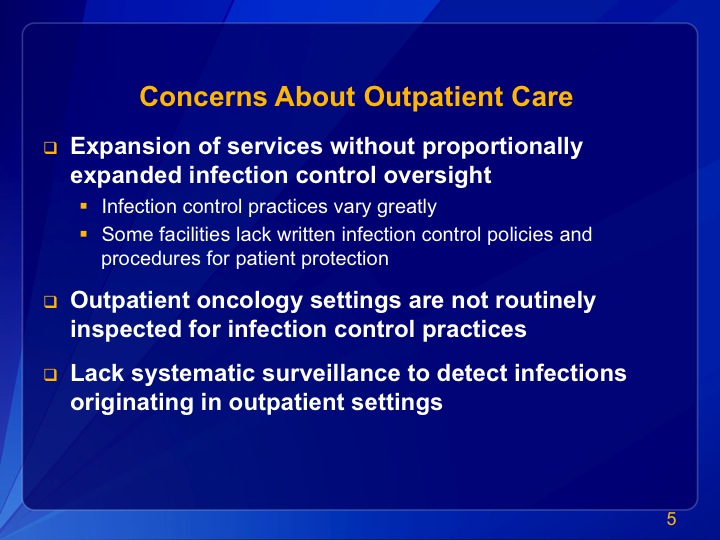 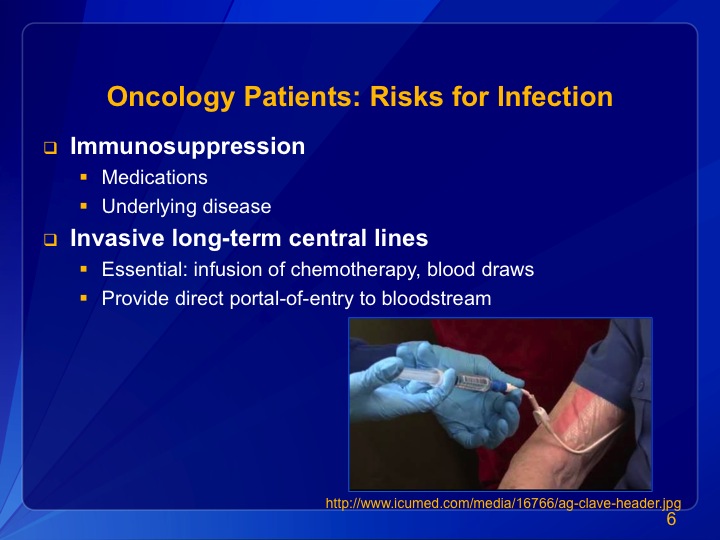 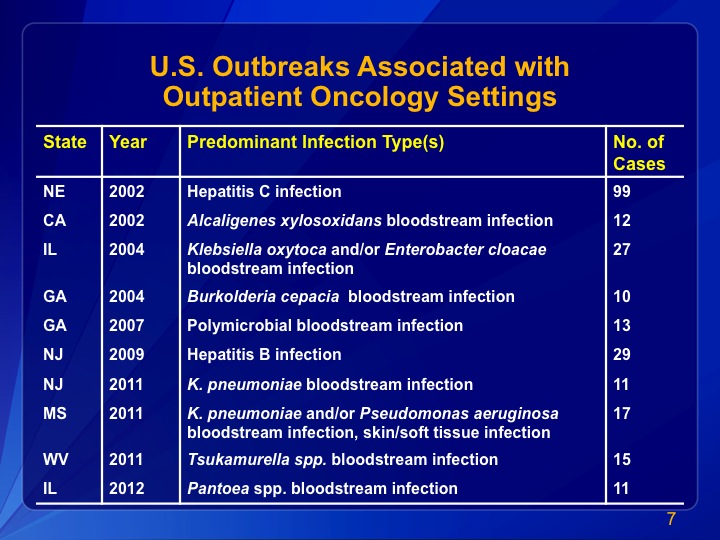 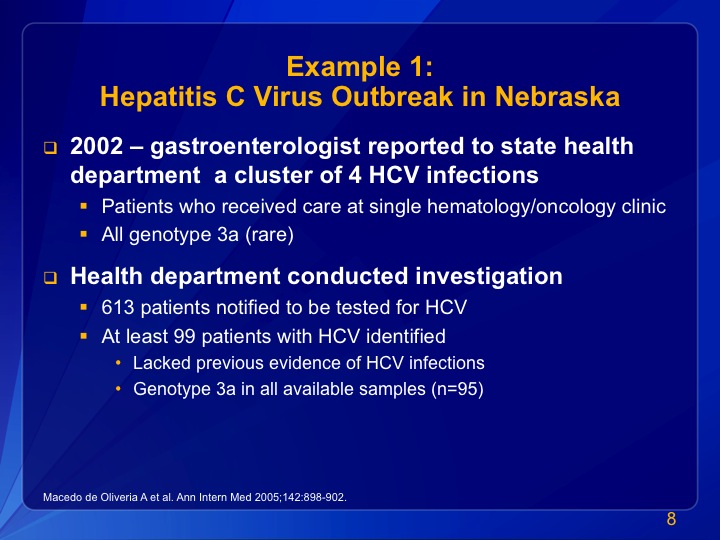 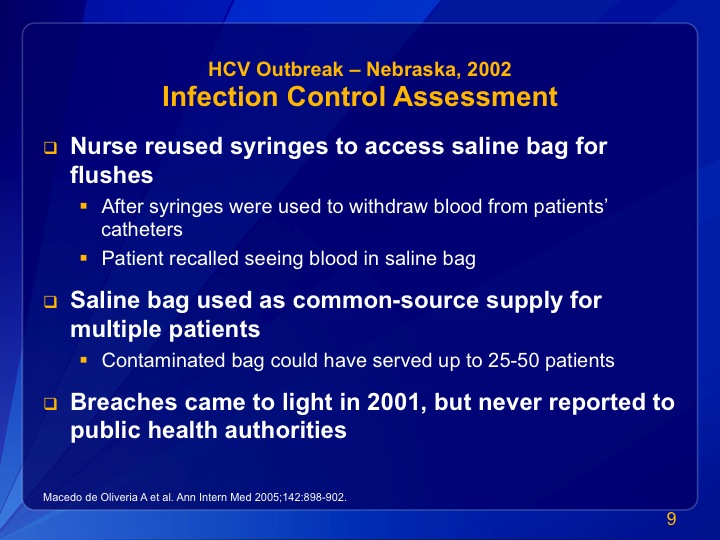 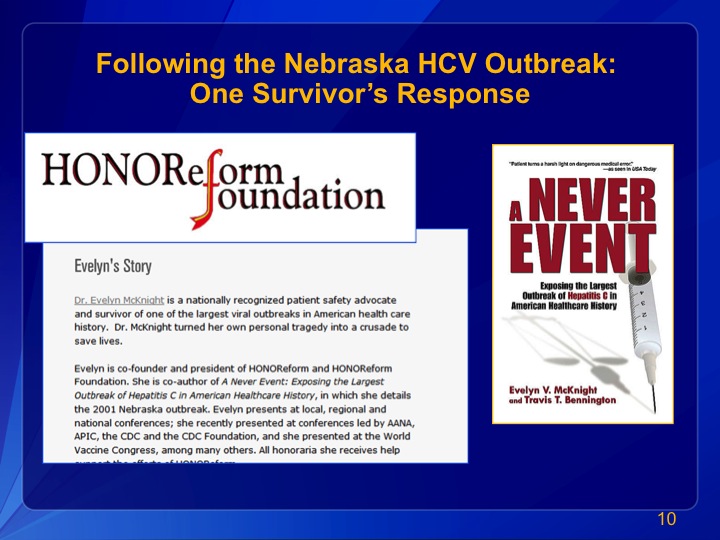 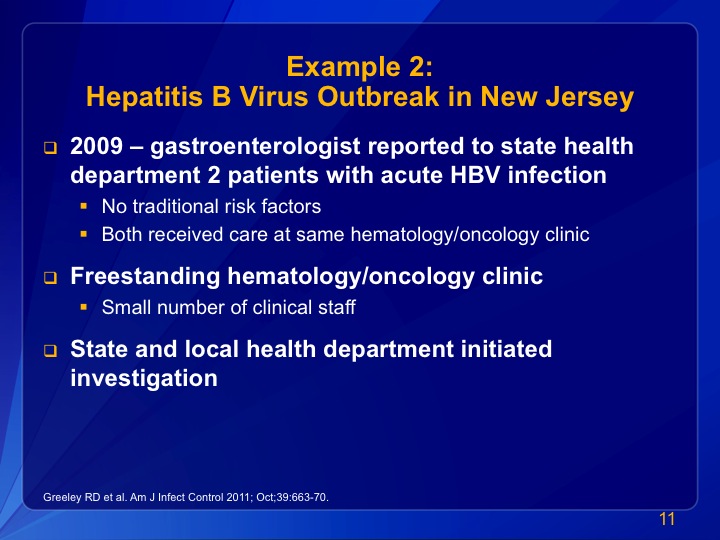 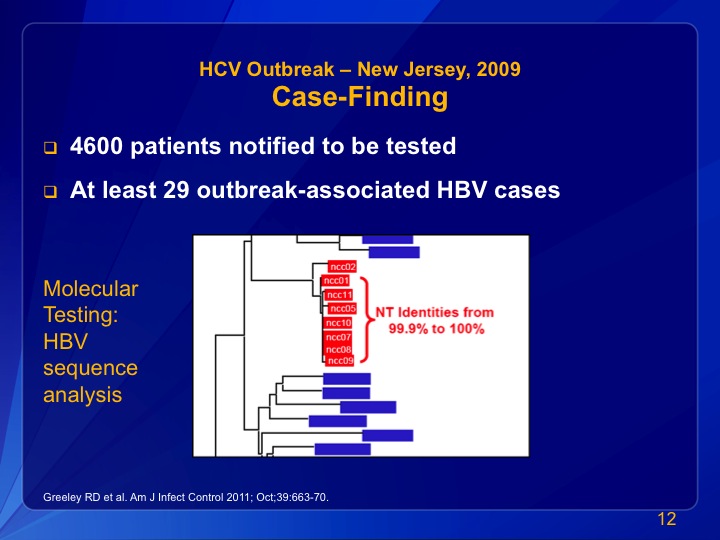 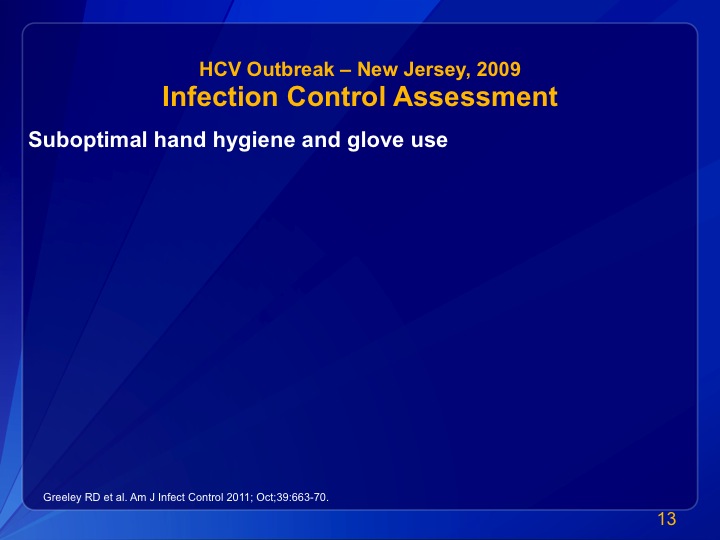 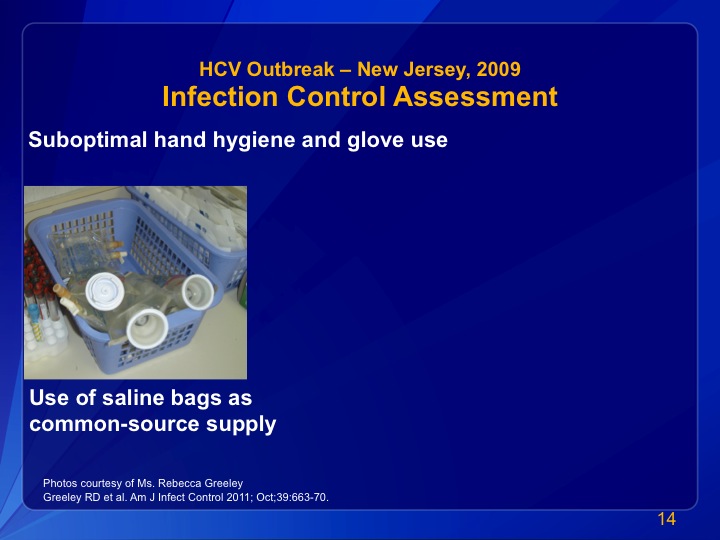 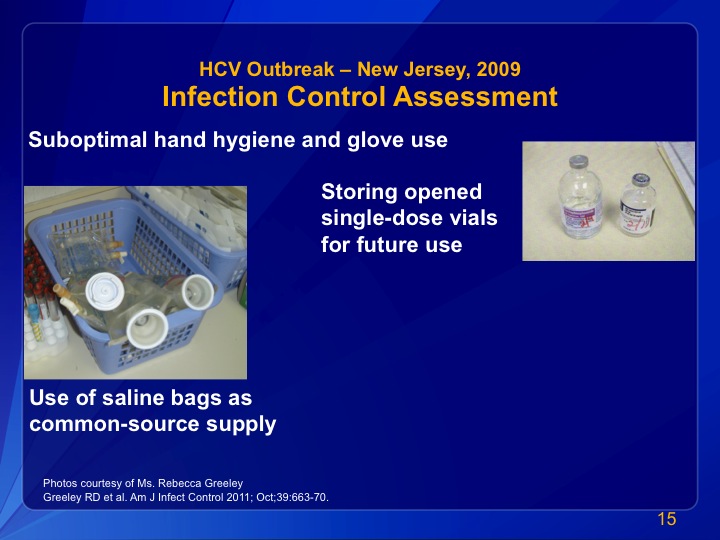 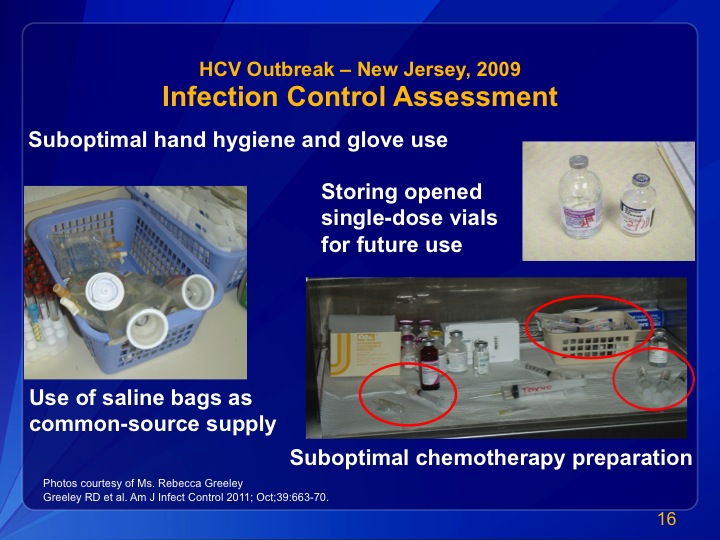 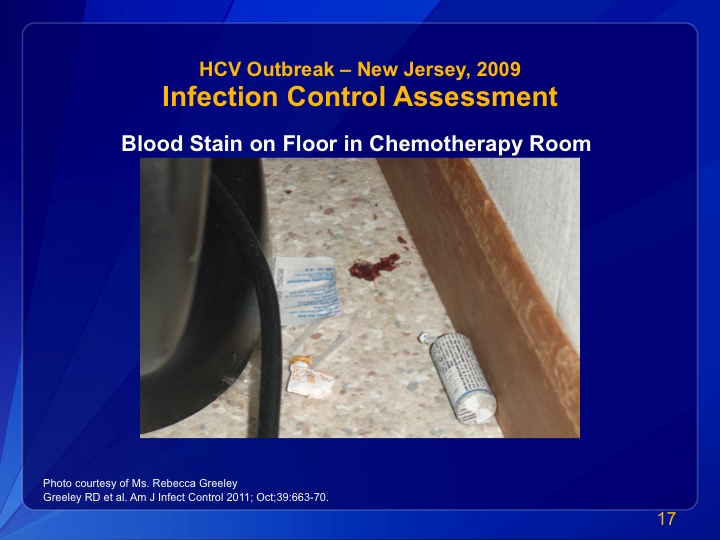 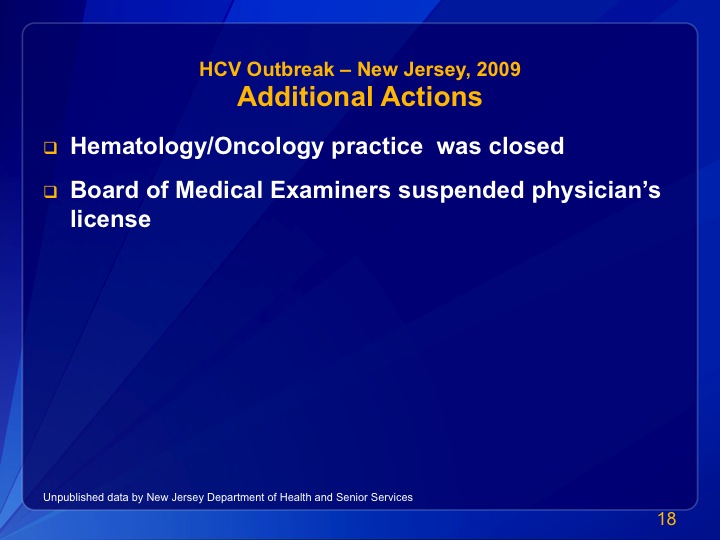 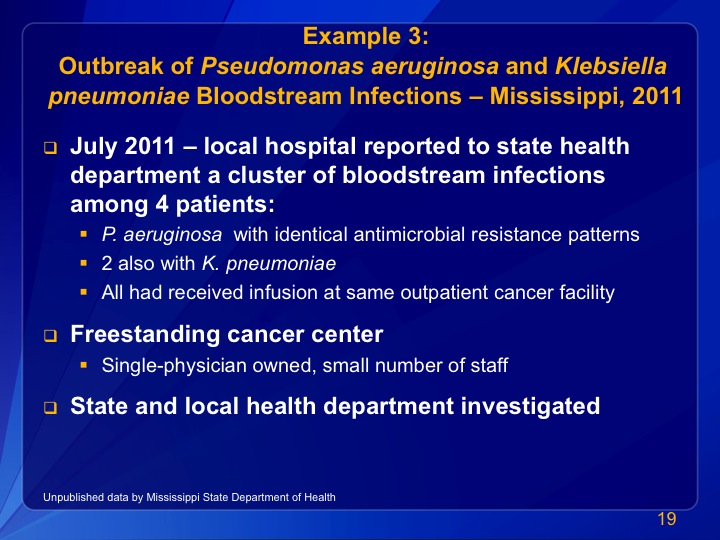 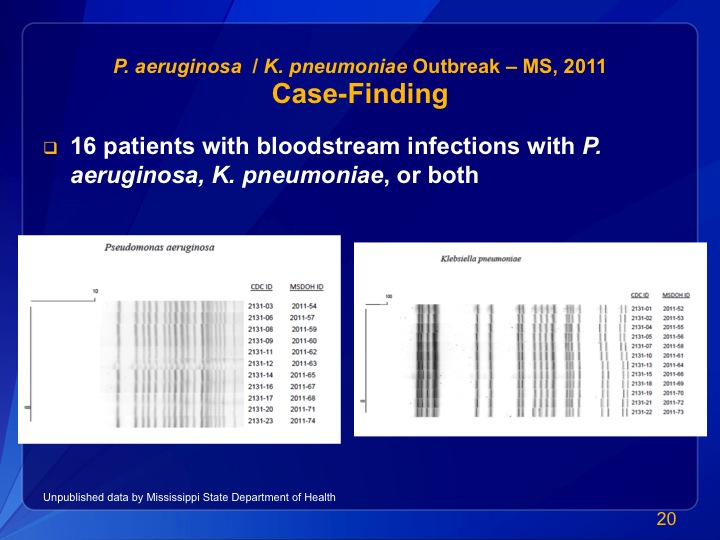 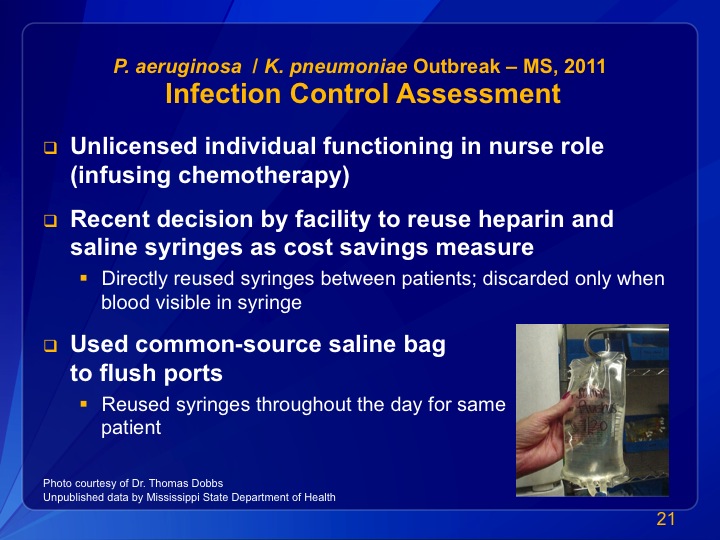 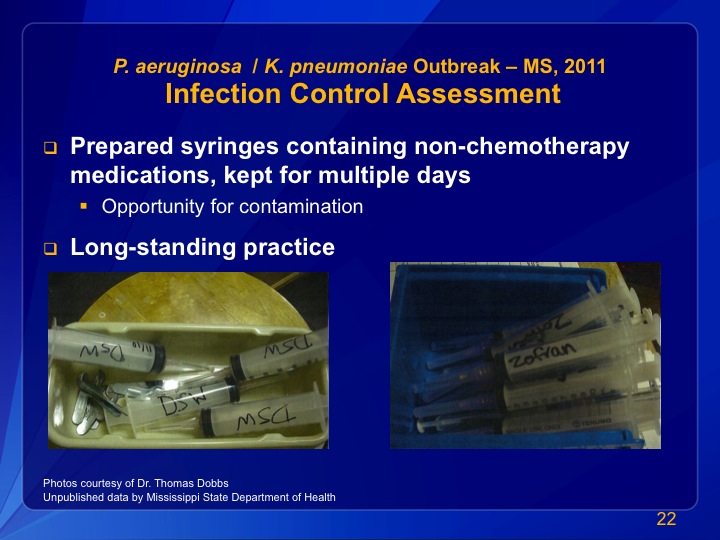 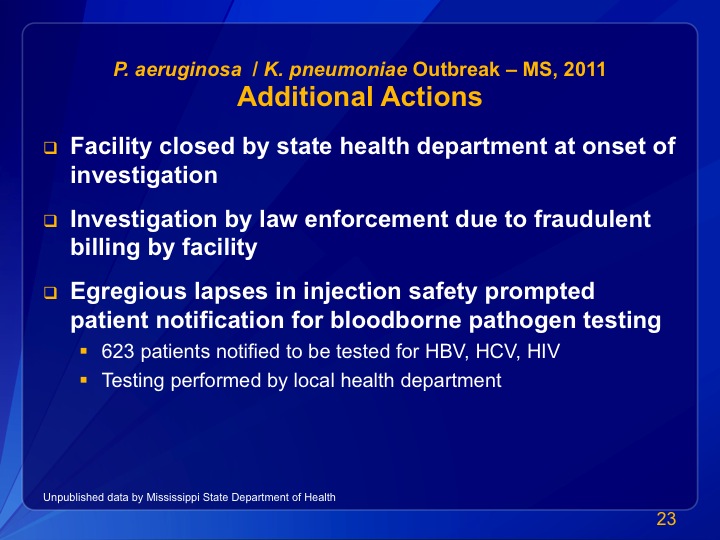 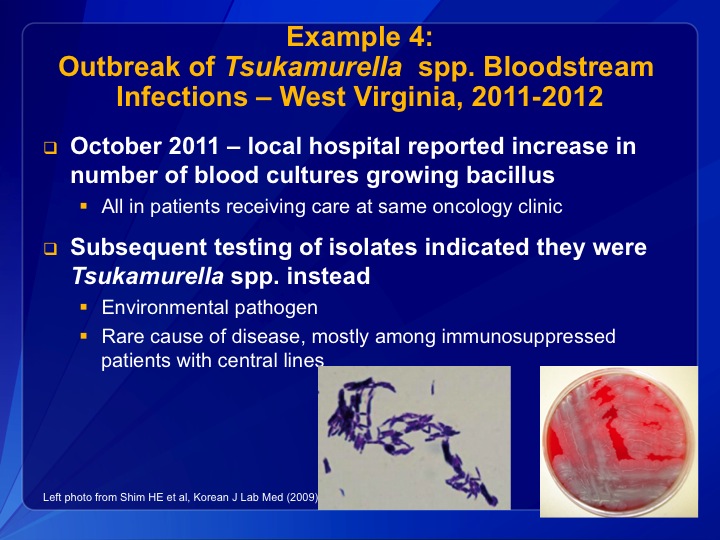 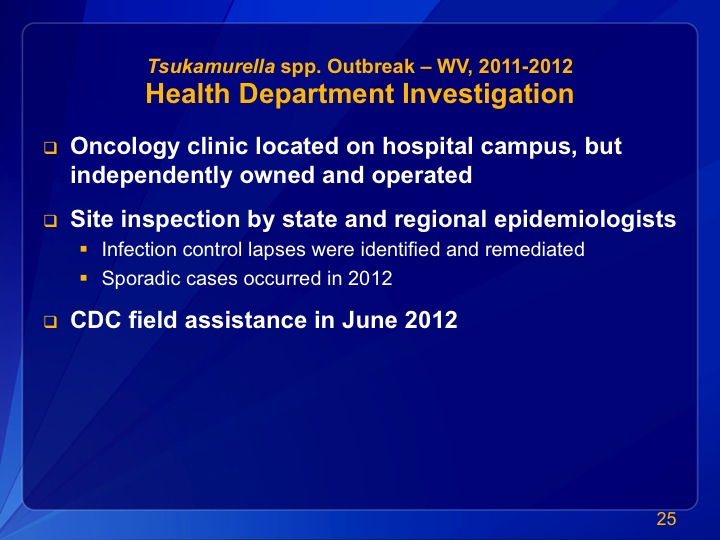 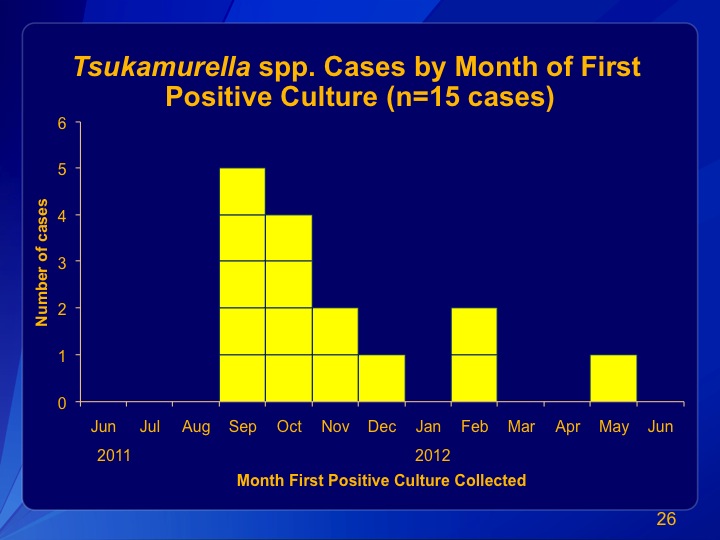 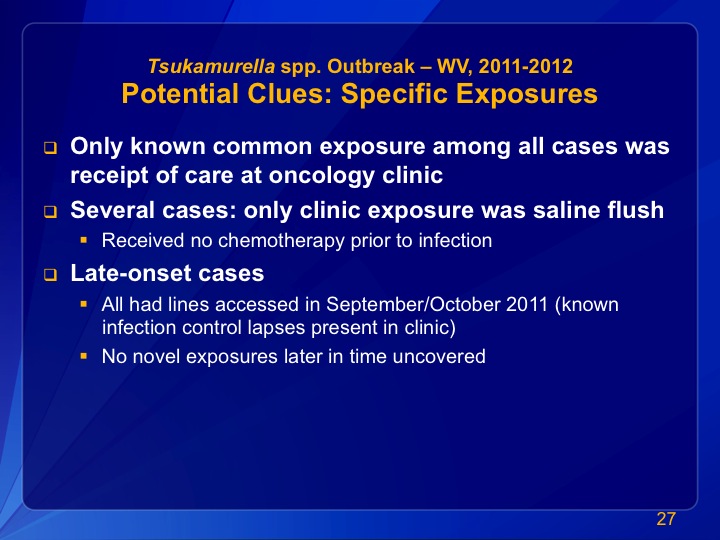 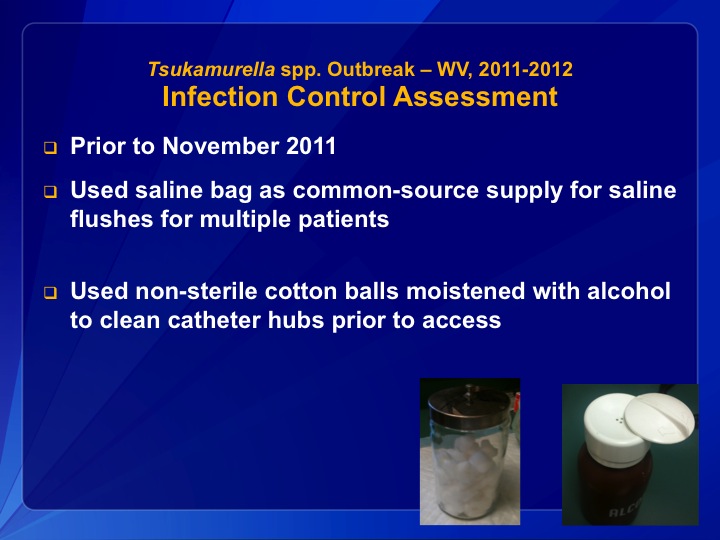 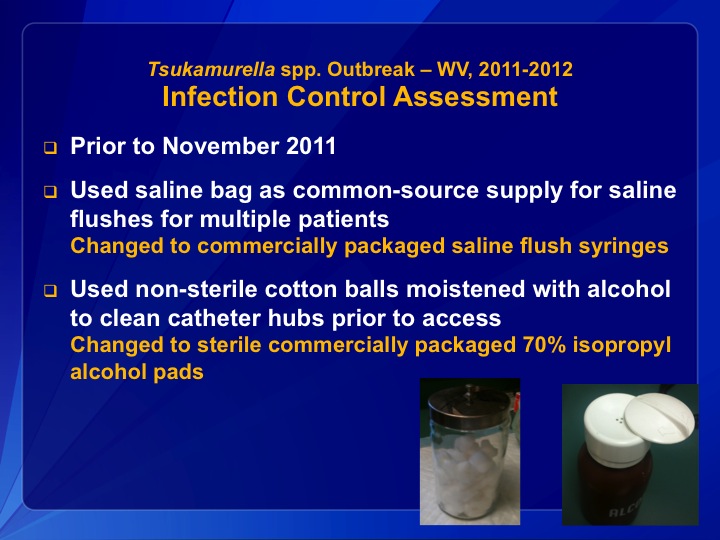 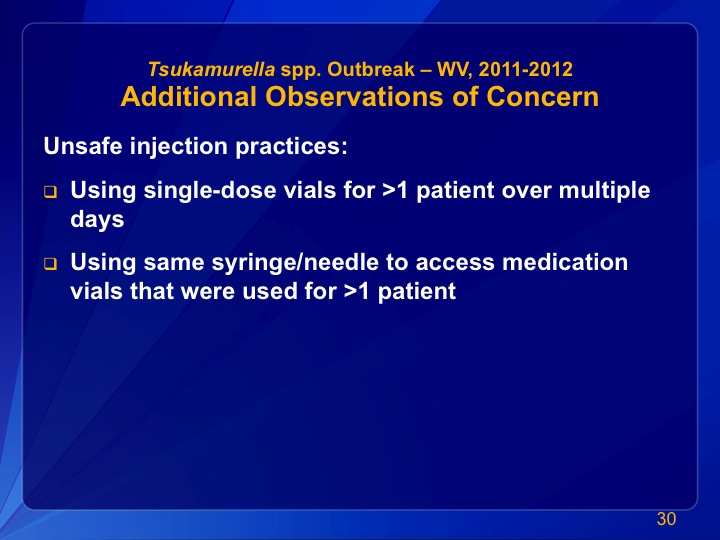 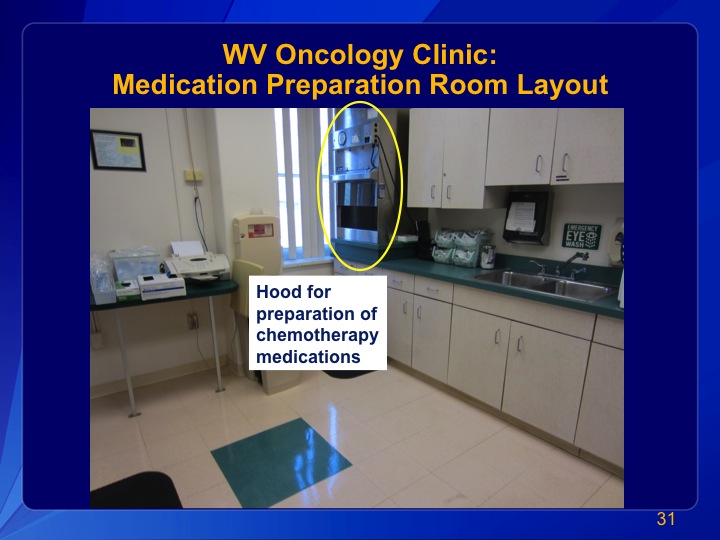 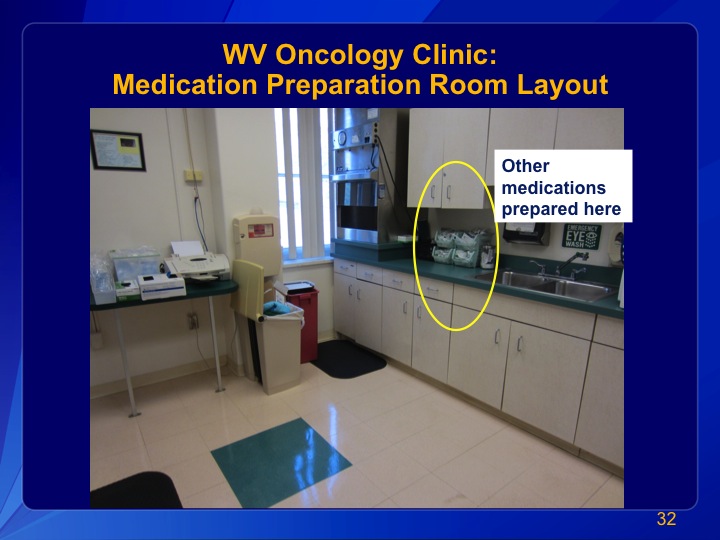 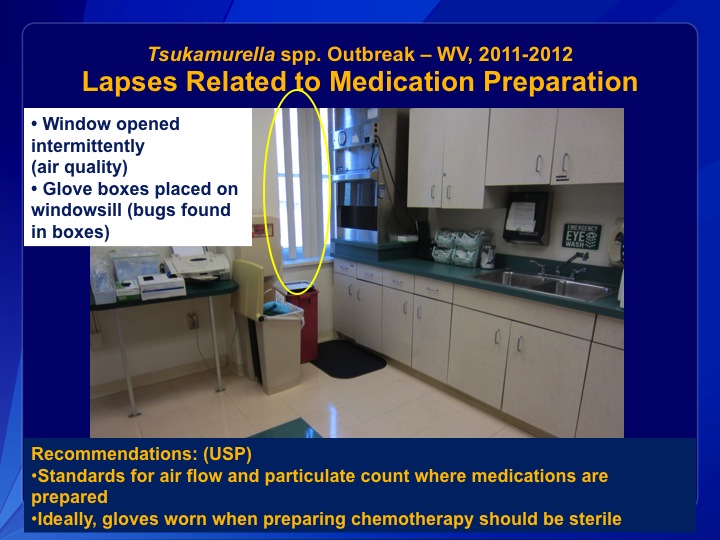 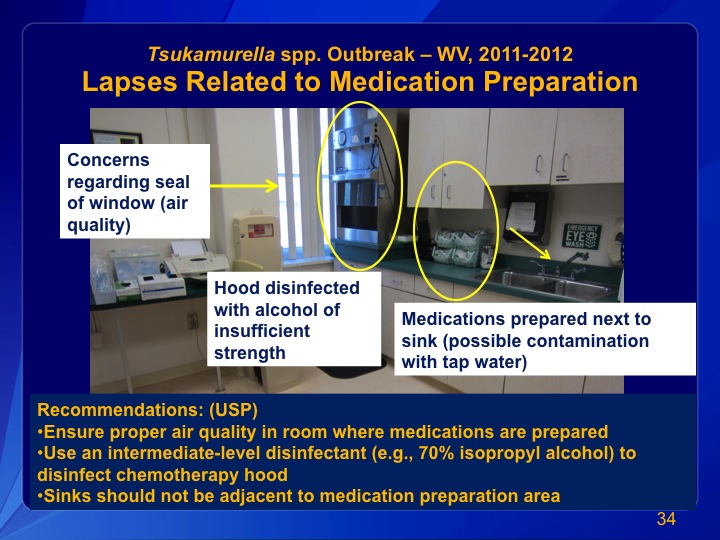 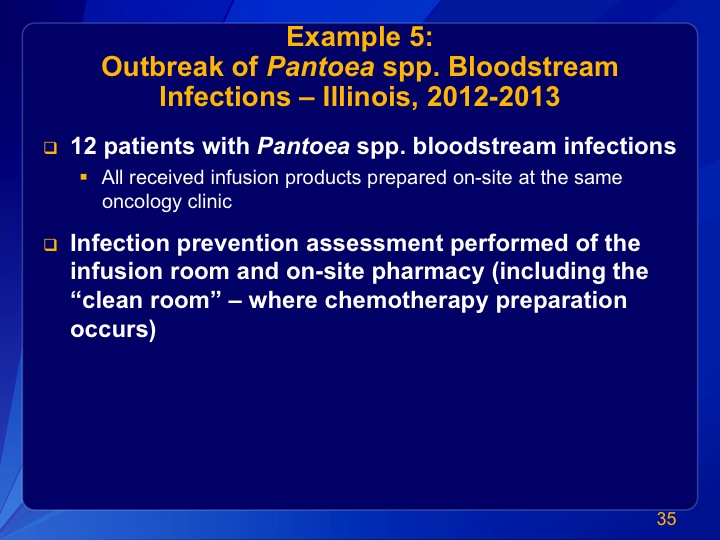 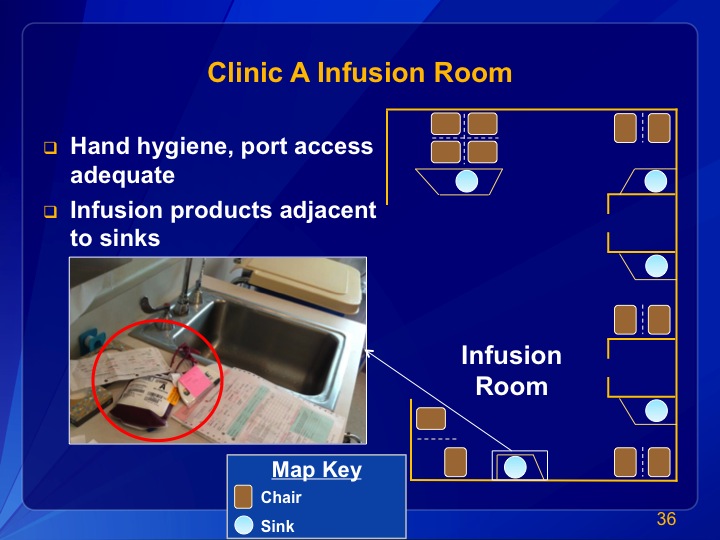 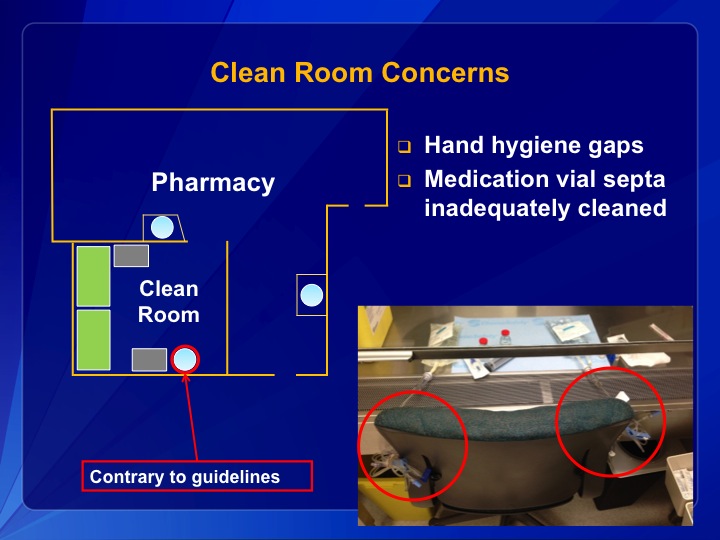 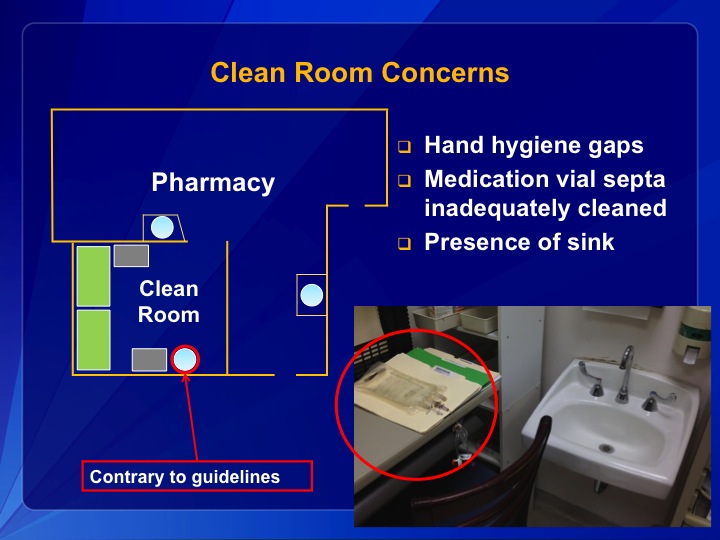 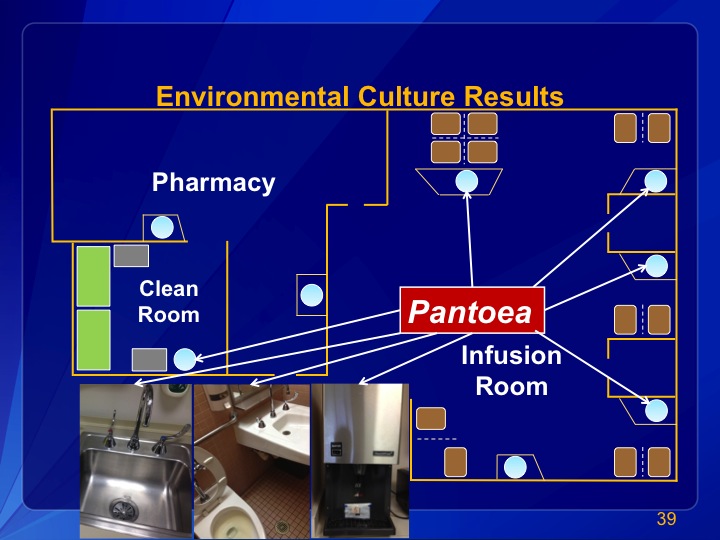 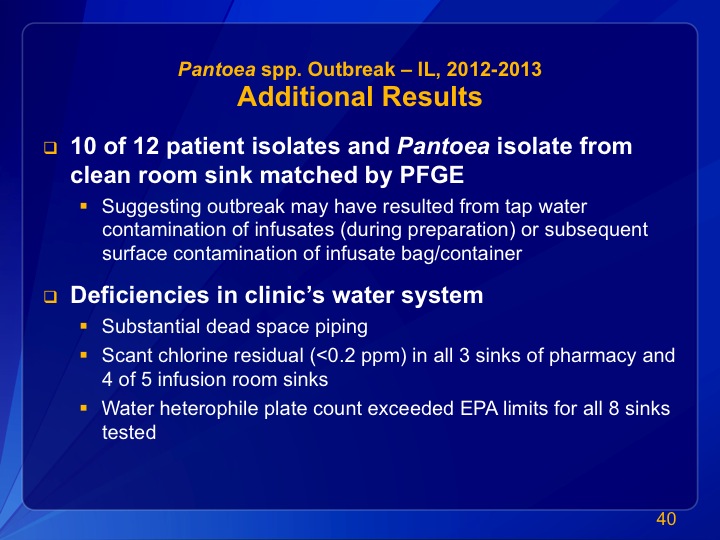 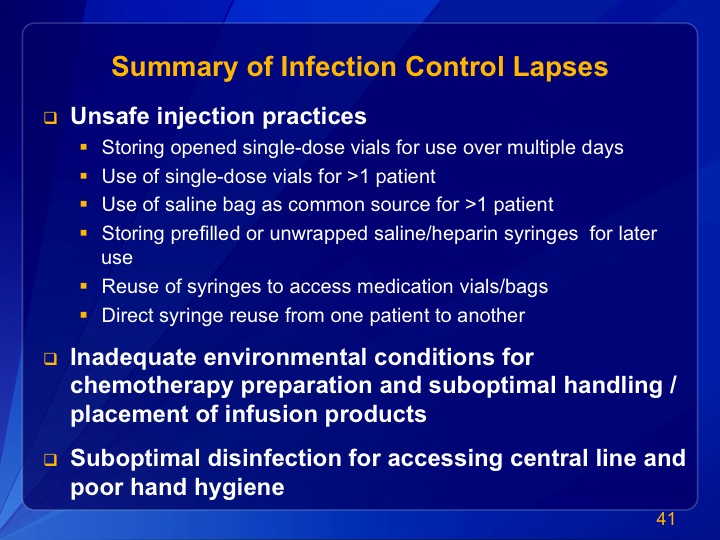 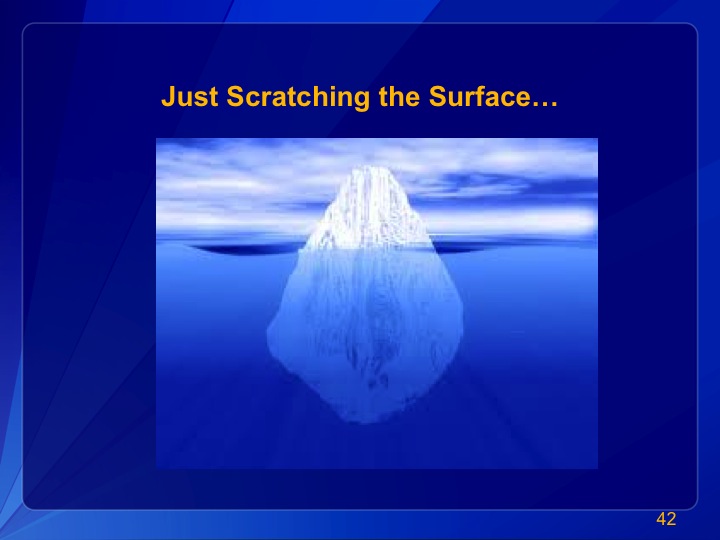 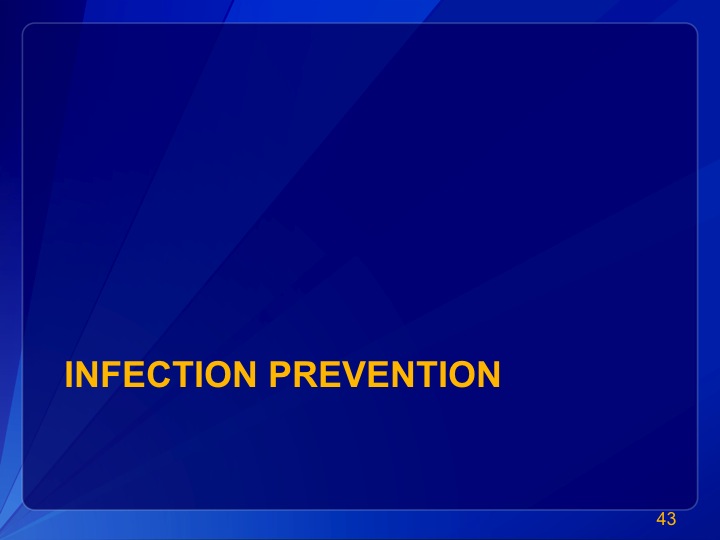 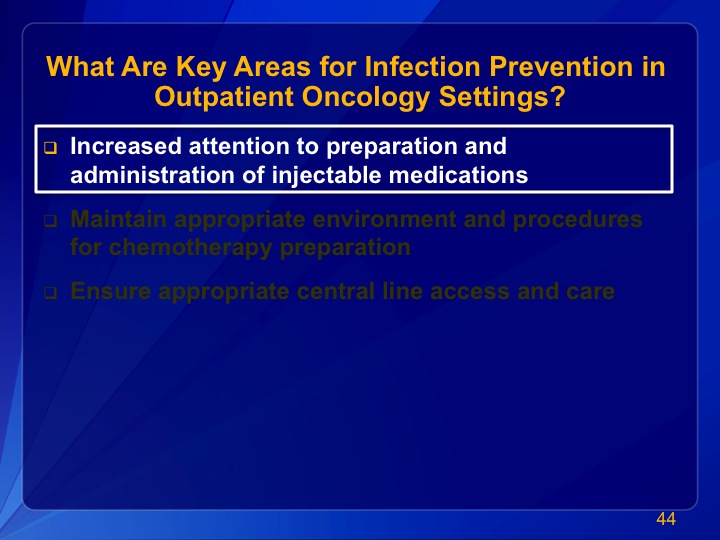 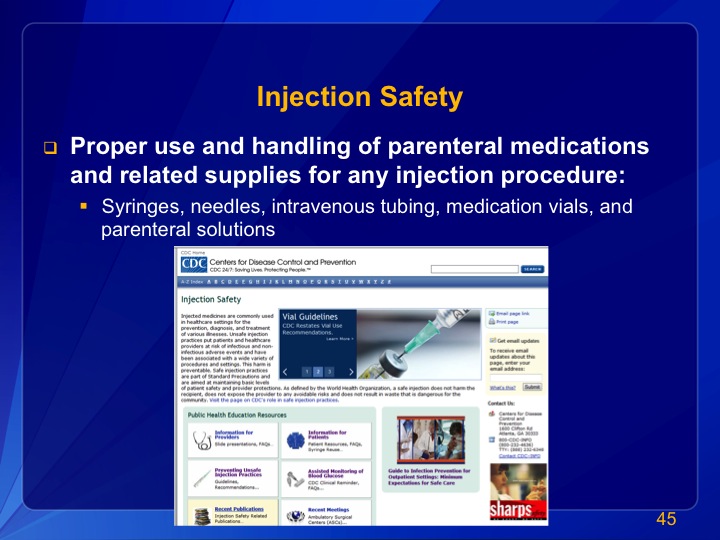 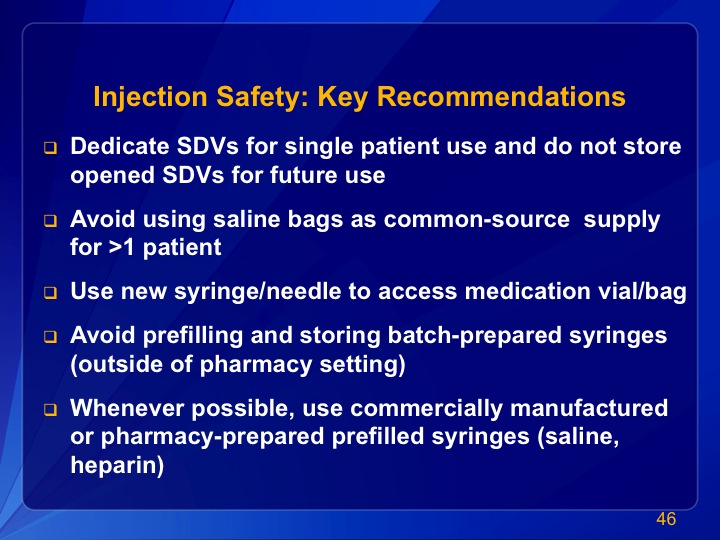 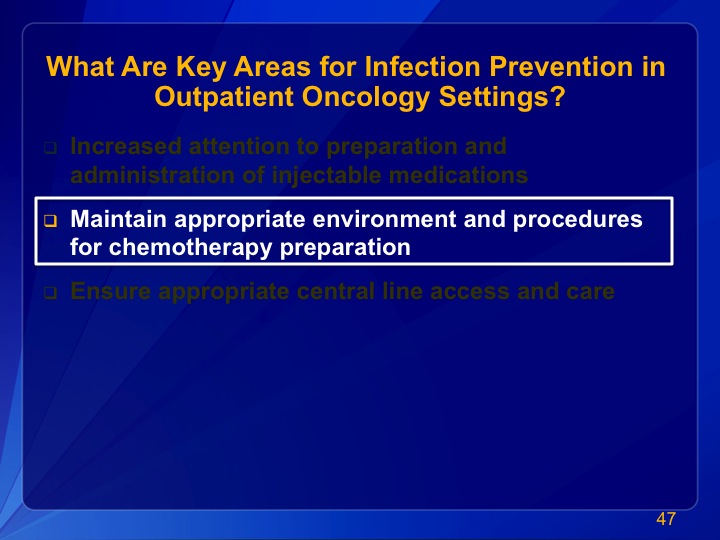 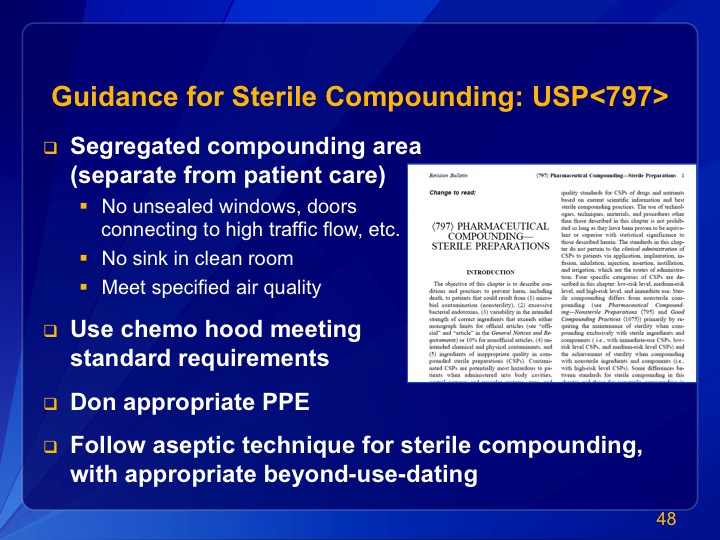 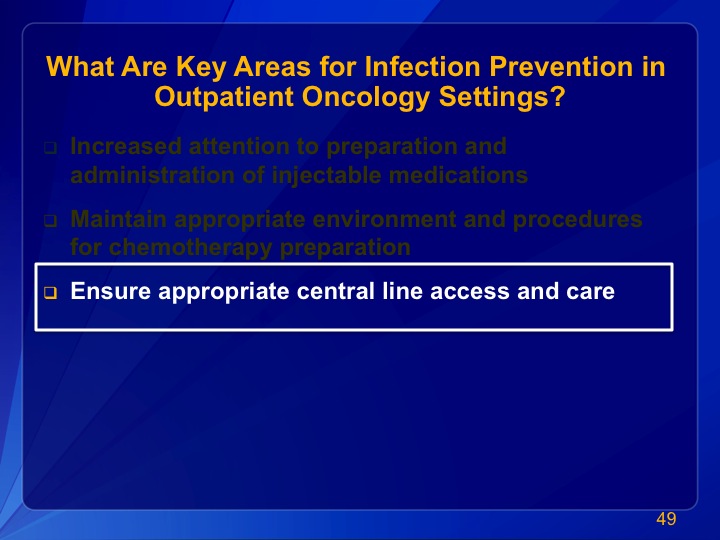 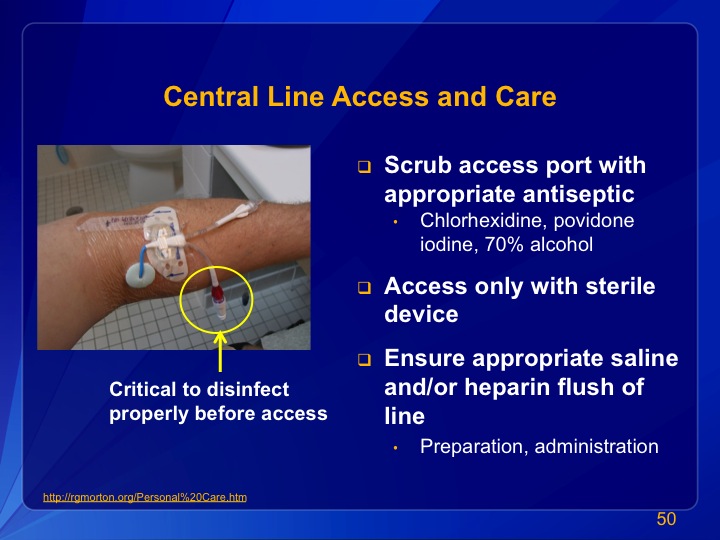 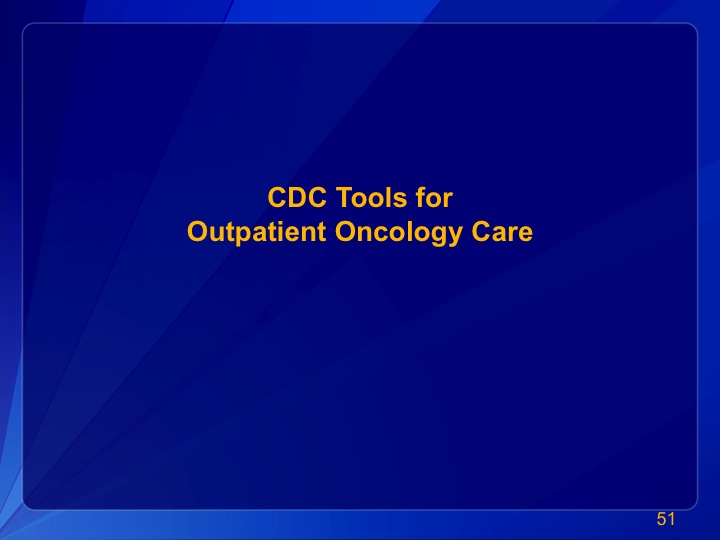 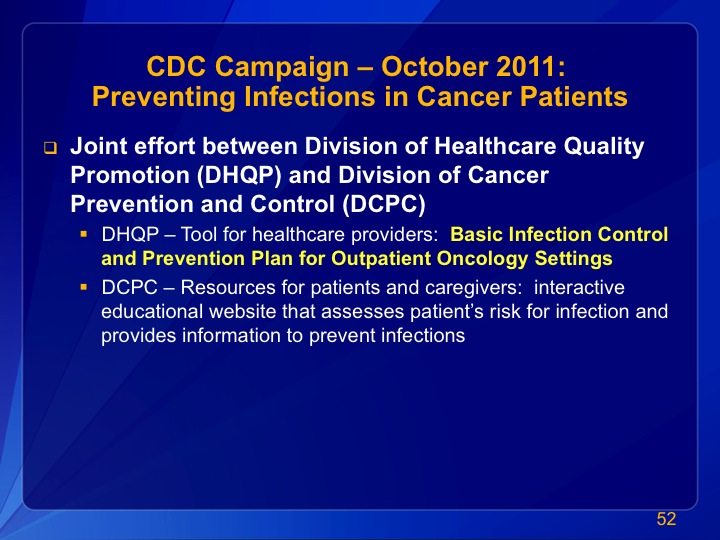 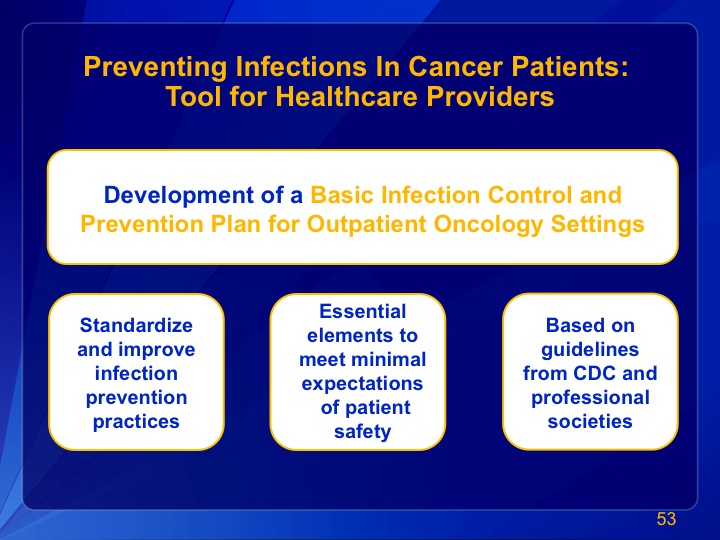 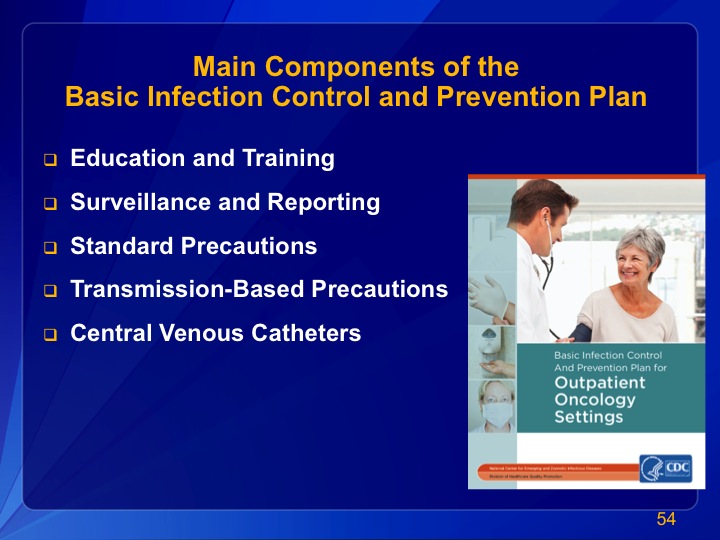 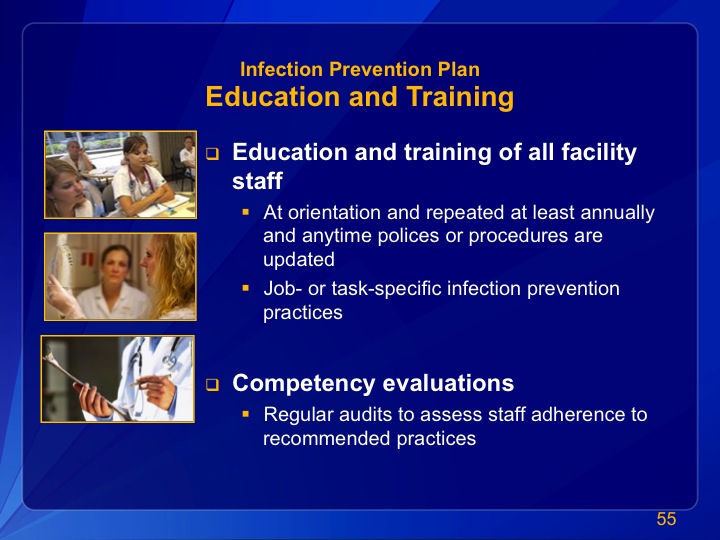 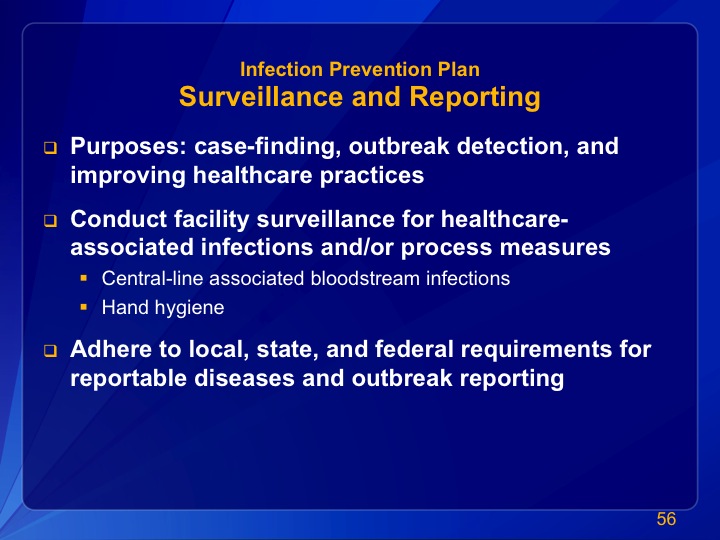 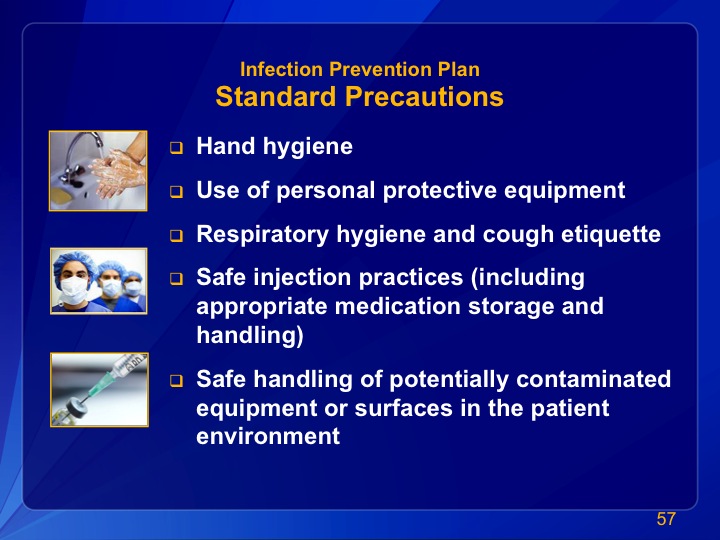 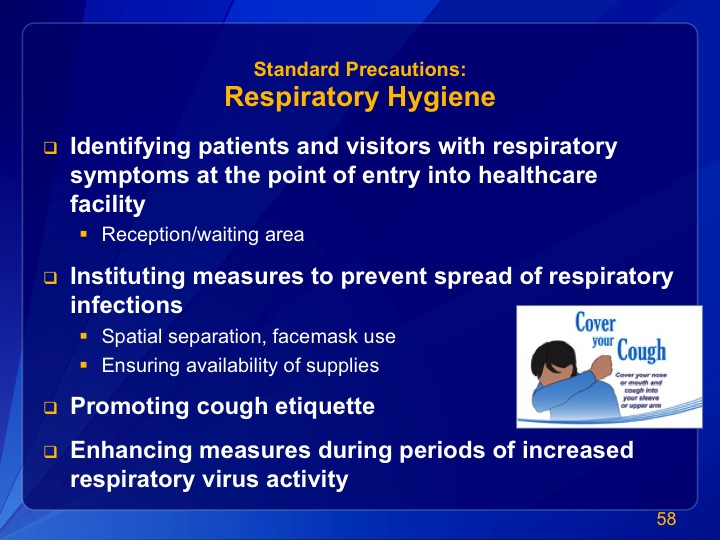 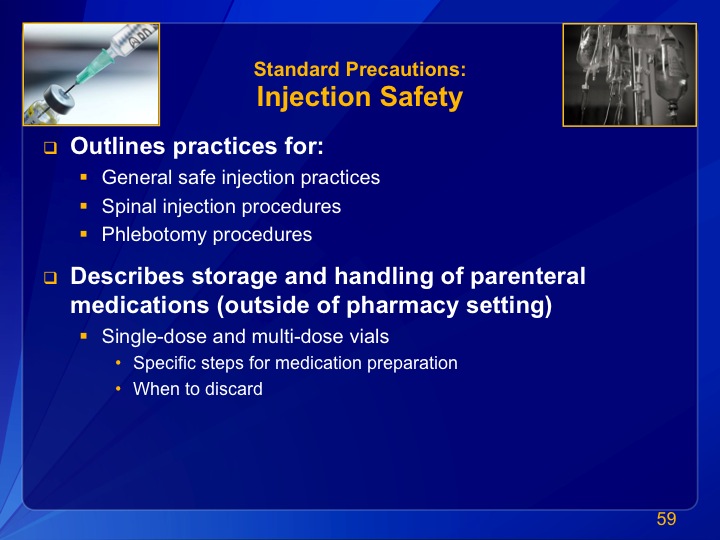 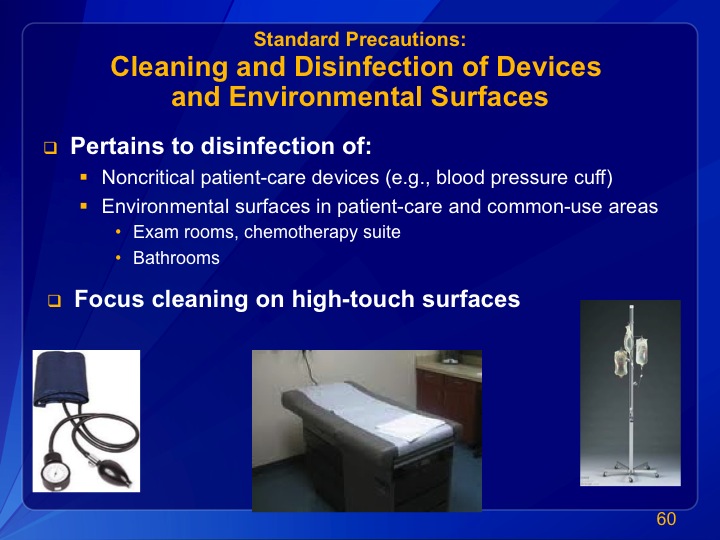 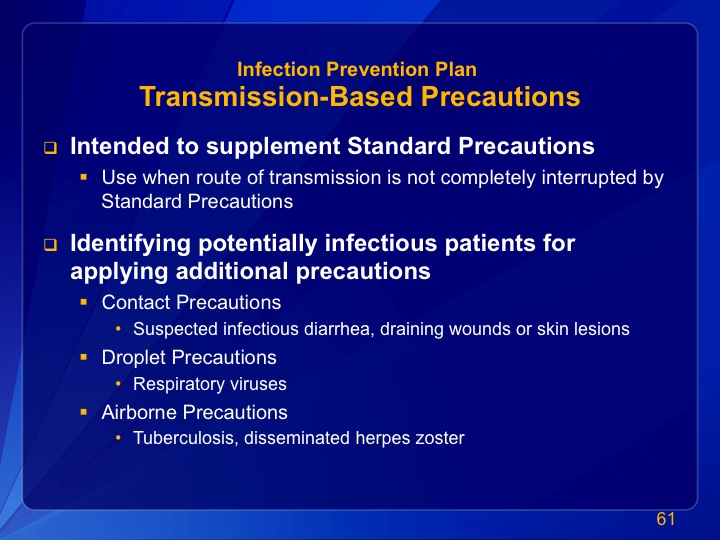 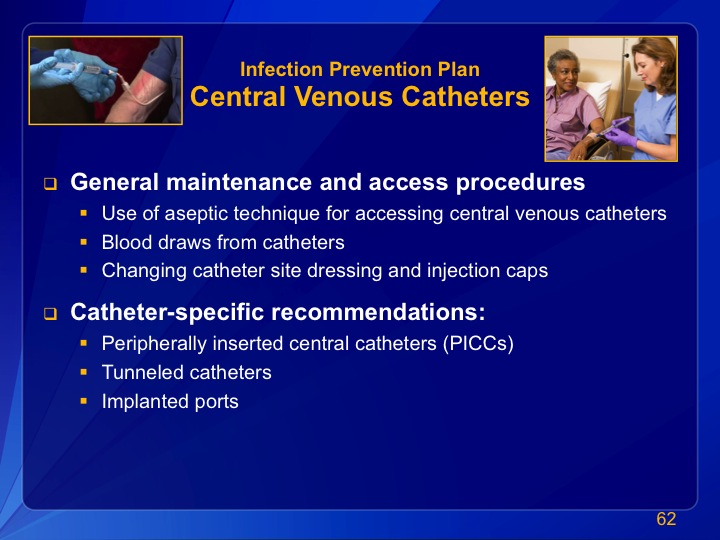 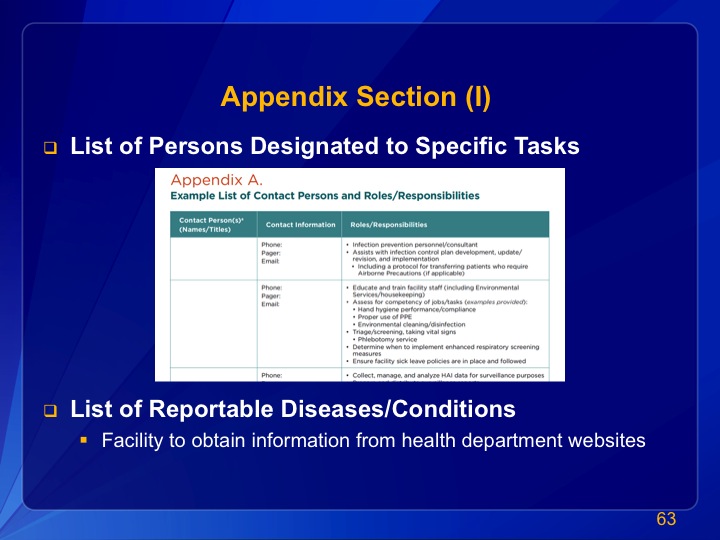 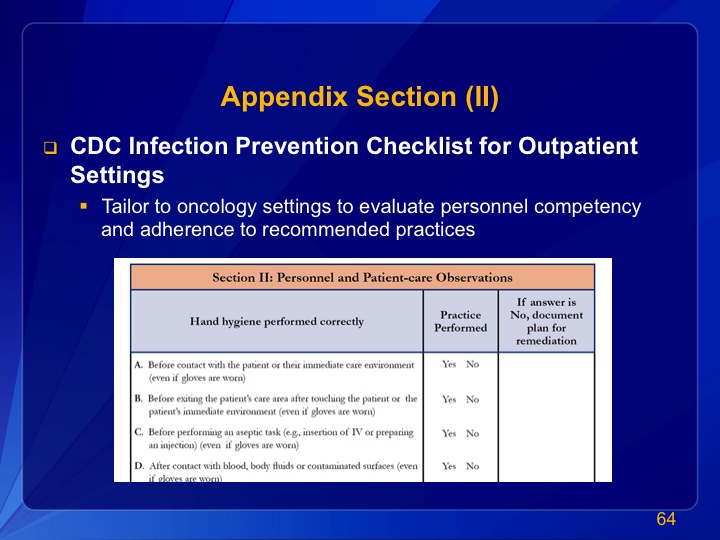 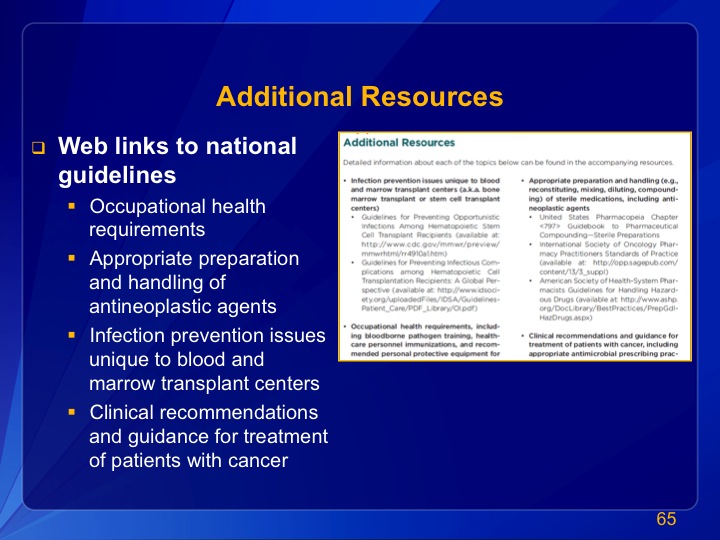 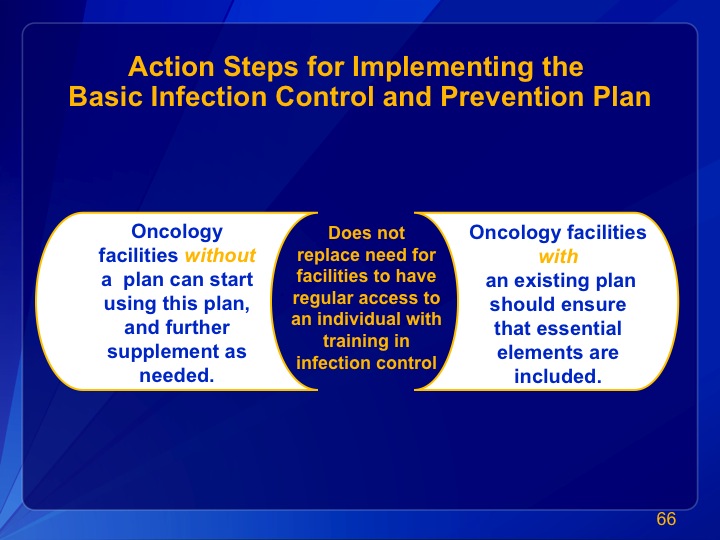 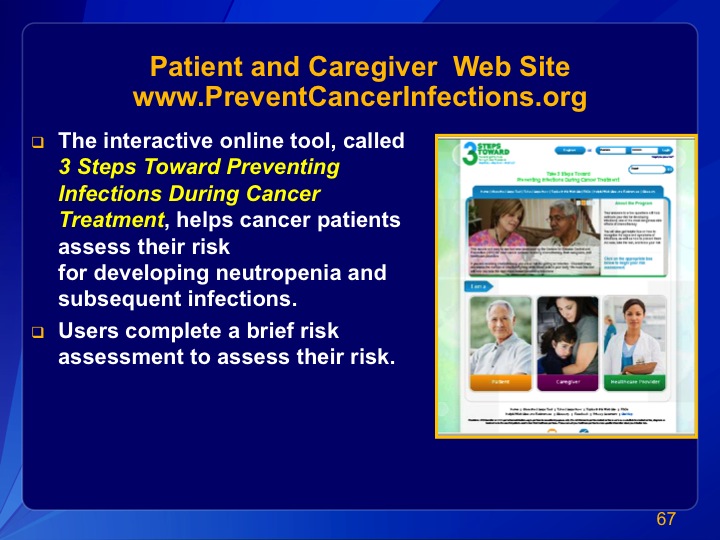 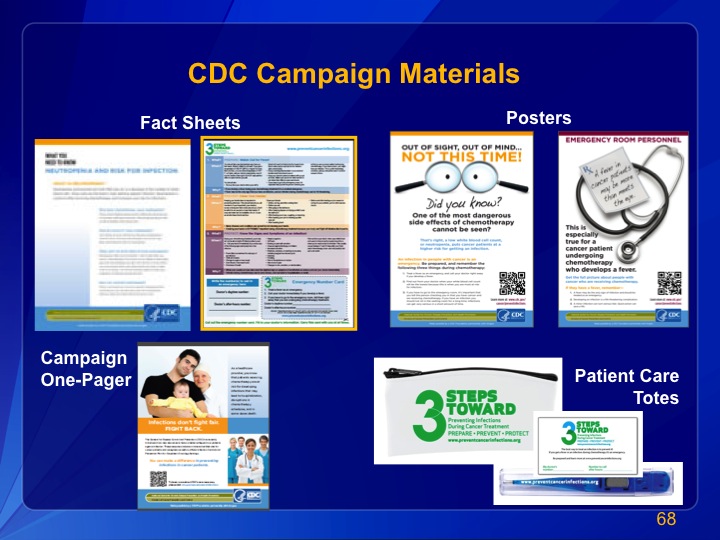 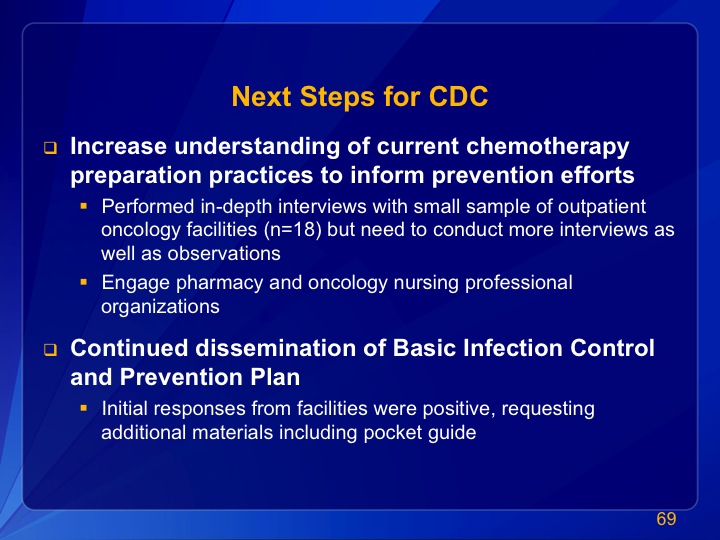 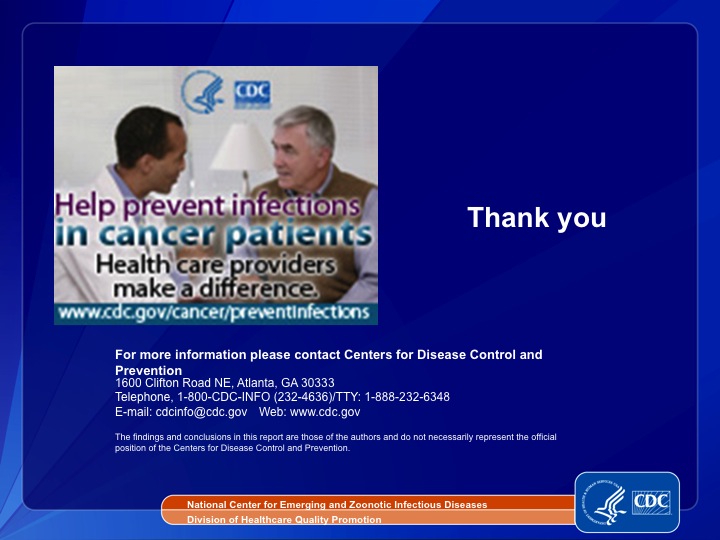 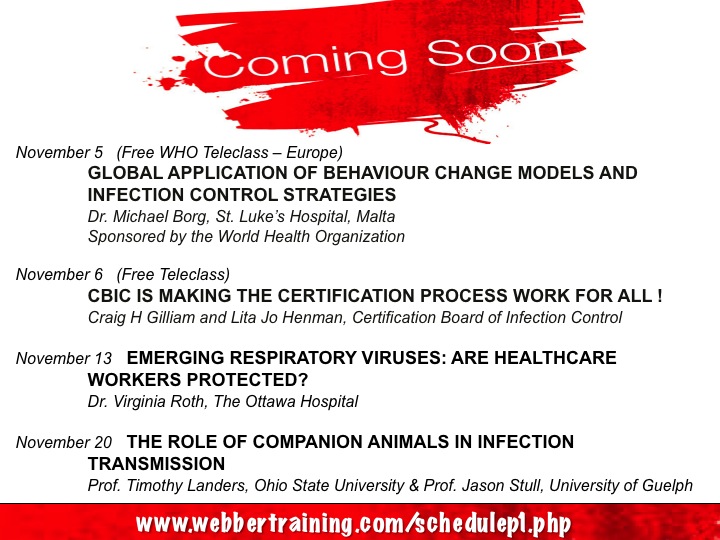 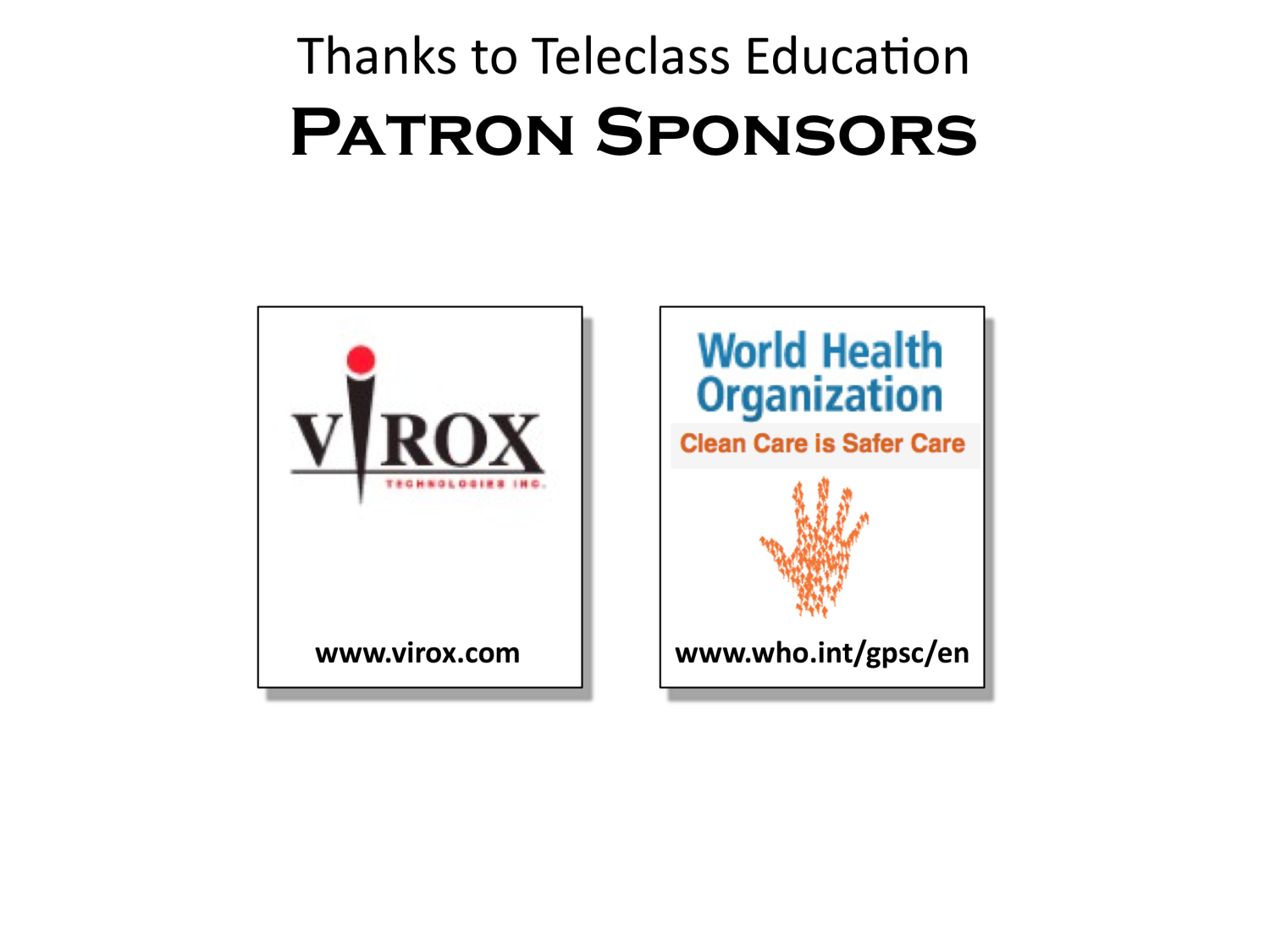